103學年度畢業滿3年畢業生系所流向追蹤回收比率(神學系碩士生)
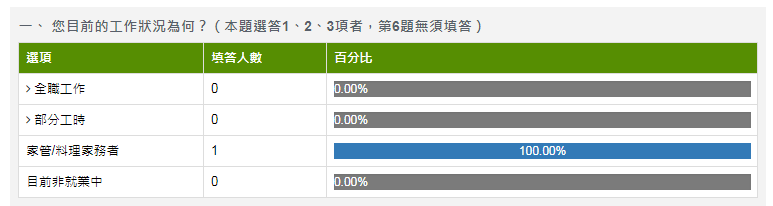 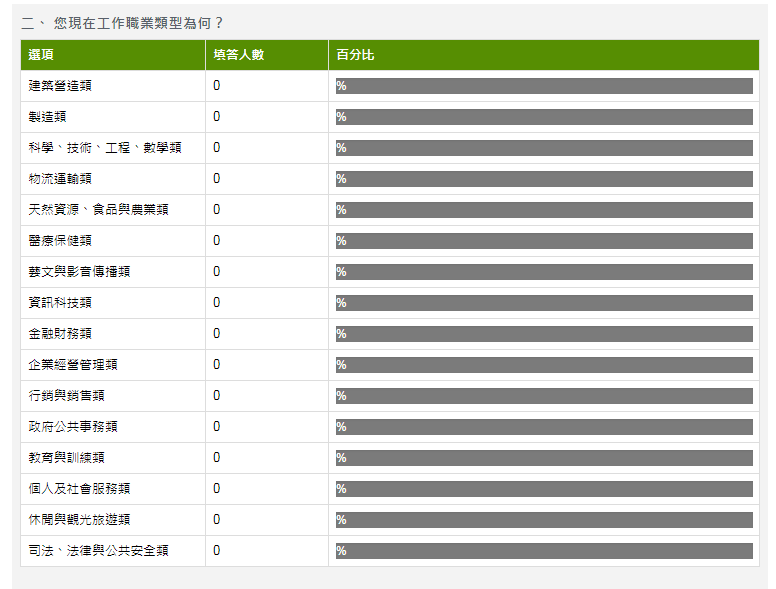 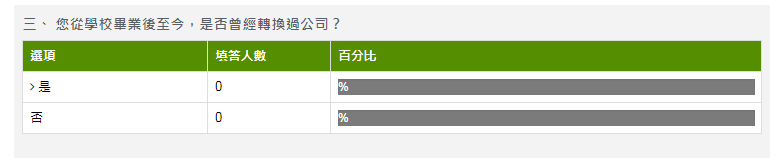 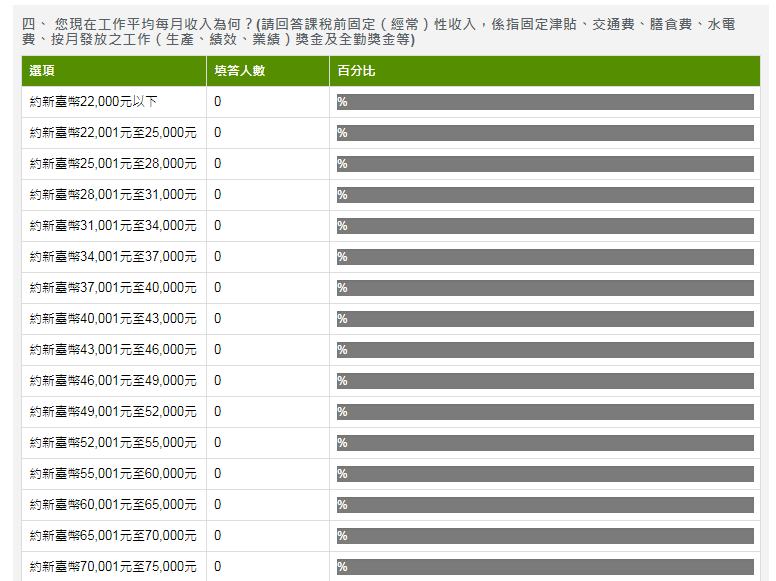 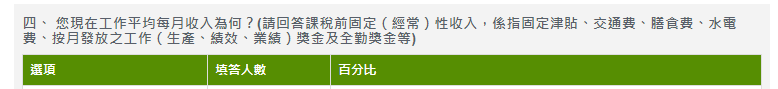 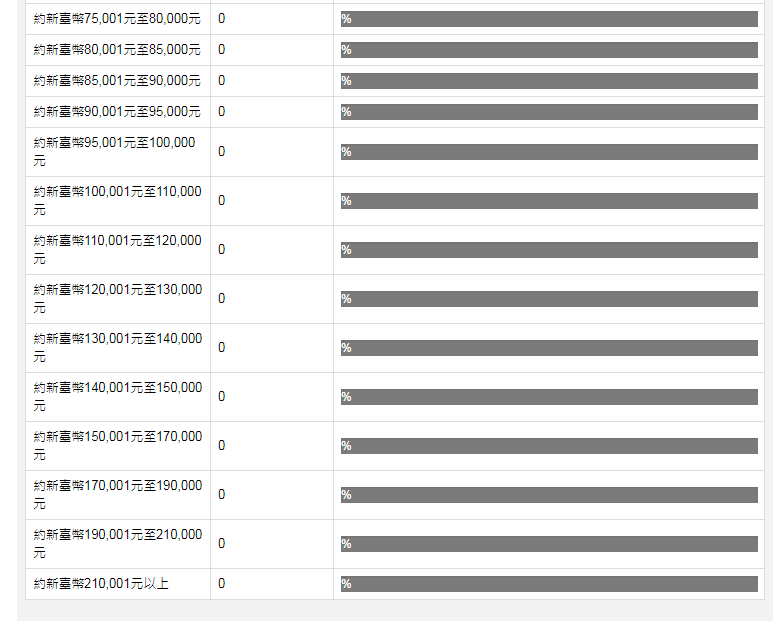 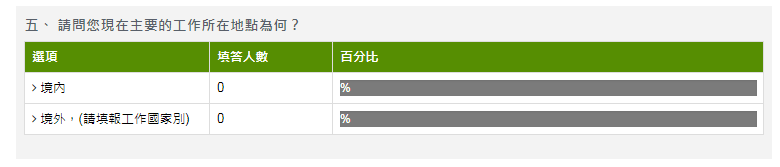 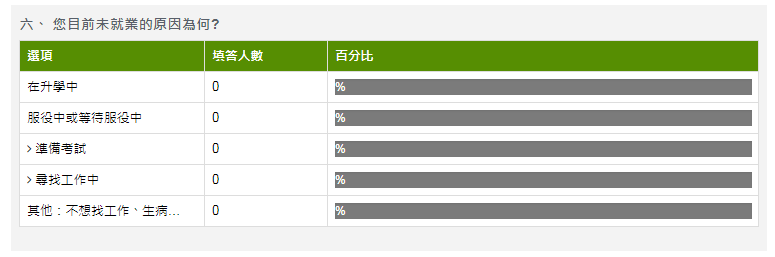 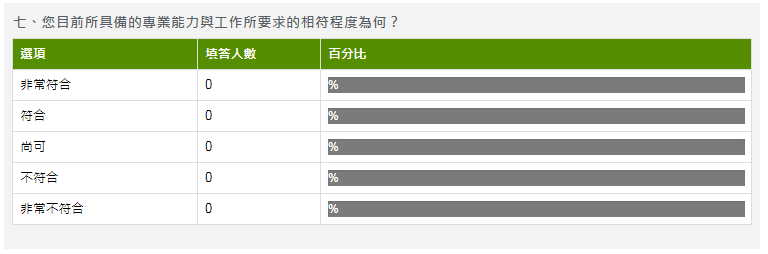 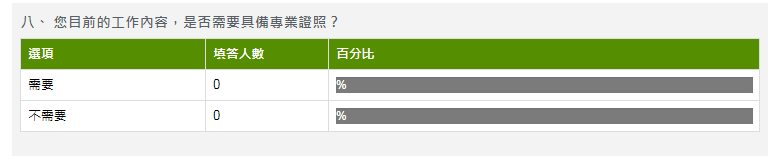 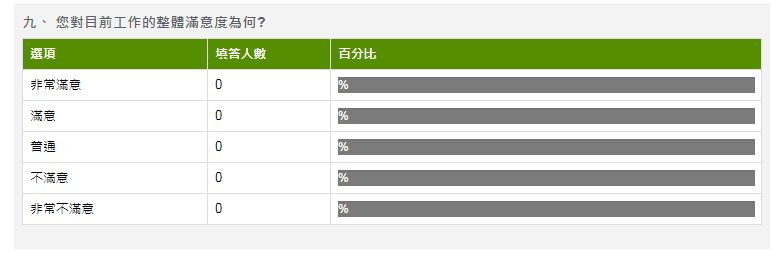 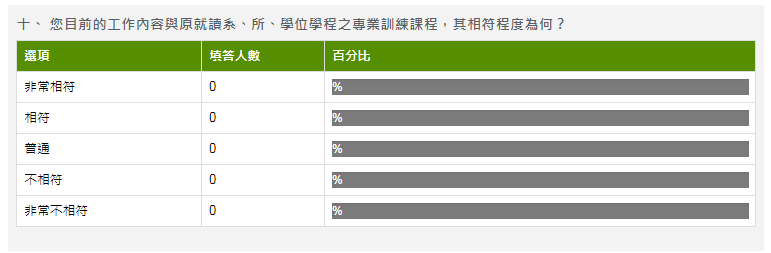 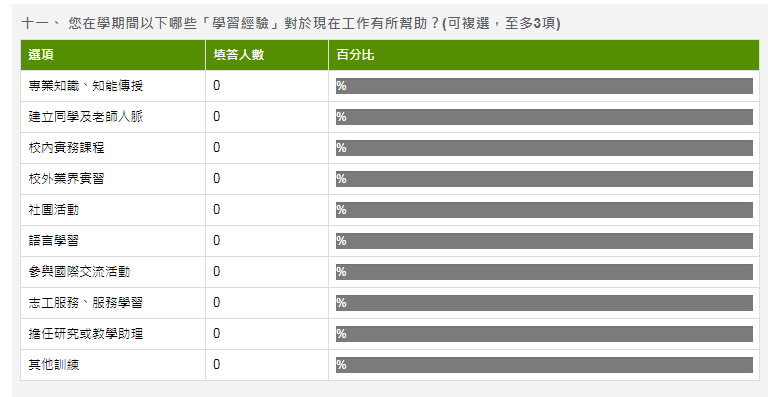 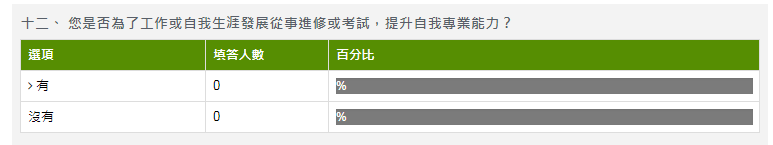 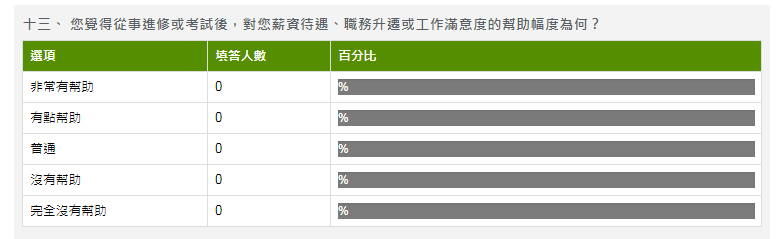 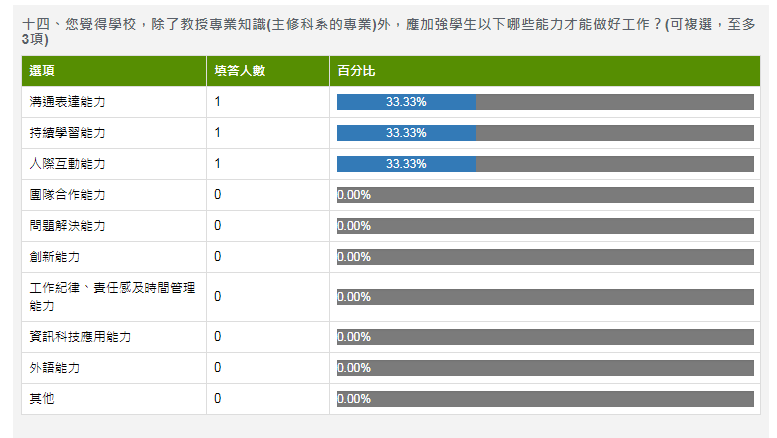